Планирование финансово-хозяйственной деятельности университета

Встреча с коллективом работников 09.11.2023
Директор ДЭиФ ФГАОУ ВО «СПбПУ», д.э.н.
Виноградова Елена Борисовна
1
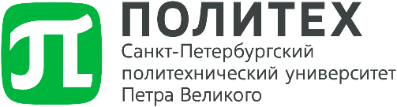 Основная нормативная документация
Устав
Коллективный договор
План финансово-хозяйственной деятельности – с 2012 года
Положение об оплате труда
Учетная политика
2
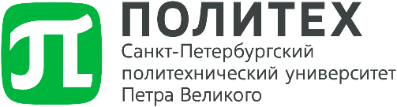 Основные характеристики ФГАОУ ВО «СПбПУ»
Национальный Исследовательский Университет
Автономное учреждение
Основные виды деятельности:
Образовательная деятельность по программам высшего, среднего и дополнительного профессионального образования
Научная деятельность
Организация проведения общественно значимых мероприятий в сфере образования, науки и молодежной политики
Военная подготовка обучающихся
3
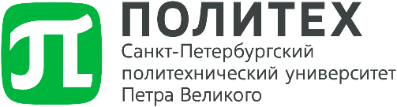 План финансово-хозяйственной деятельности
ПЛАН ФИНАНСОВО-ХОЗЯЙСТВЕННОЙ ДЕЯТЕЛЬНОСТИ (ПФХД) – ключевой документ образовательной организации, инструмент финансового планирования.
Бюджетные и автономные образовательные организации, получающие субсидии из соответствующего бюджета бюджетной системы Российской Федерации, должны составлять ПФХД.
Целями составления ПФХД являются:
– планирование общих объемов поступлений и выплат;
– определение сбалансированности финансовых показателей;
– планирование мероприятий по повышению эффективности использования средств, поступающих в распоряжение учреждения;
– планирование мероприятий по предотвращению образования просроченной кредиторской задолженности учреждения;
– управление доходами и расходами учреждения.
Приказ Минфина России от 31.08.2018 N 186н (ред. от 25.08.2022) "О Требованиях к составлению и утверждению плана финансово-хозяйственной деятельности государственного (муниципального) учреждения" (Зарегистрировано в Минюсте России 12.10.2018 N 52417)
Приказ Минобрнауки России от 02.11.2022 N 1066 "Об утверждении Порядка составления и утверждения плана финансово-хозяйственной деятельности федеральных бюджетных и автономных учреждений, находящихся в ведении Министерства науки и высшего образования Российской Федерации" (Зарегистрировано в Минюсте России 25.01.2023 N 72126)
4
Система контроллинга финансово-хозяйственной деятельности учреждения на уровне ФОИВа
Система Электронного бюджета:
соглашения, сведения, 
финансовые и сутевые отчеты
ПФХД
Смета 1
Анализ исполнения ПФХД и достижения поставленных целей и задач
Смета 2
Наблюдательный совет: рассмотрение и согласование
Единая информационная система: план-график закупок, конкурсы, реализация закупочных процедур
Смета n
5
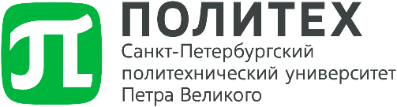 Экономическое планирование в организации
Экономическое планирование - это механизм для распределения ресурсов между организациями и внутри организаций.
Существуют различные формы экономического планирования. Уровень централизации в процессе принятия решений зависит от конкретного типа используемого механизма планирования. Таким образом, можно различить централизованное планирование и децентрализованное планирование.

Принять решение о типе механизма планирования: централизованное/децентрализованное.
Определить Центры финансовой ответственности (ЦФО): Центры доходов, Центры расходов, Центры доходов и расходов.
Определить алгоритм расчета доходной части консолидированного бюджета (по ЦФО).
Определить алгоритм расчета расходной части бюджета (по ЦФО).
Проверить сбалансированность показателей.
Определить экономическую целесообразность и эффективность принятой системы бюджетирования.
6
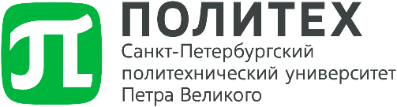 Перечень центров финансовой ответственности (ЦФО) (Административные структуры)
ЦФО ректора (ЦФО 01)
ЦФО проректора по международной деятельности (ЦФО 02)
ЦФО проректора по цифровой трансформации  (ЦФО 03)
ЦФО руководителя Административного аппарата ректора (ЦФО 04)
ЦФО проректора по безопасности (ЦФО 05)
ЦФО проректора по организационно-правовым вопросам (ЦФО 07)
ЦФО проректора по экономике и финансам (ЦФО 08)
ЦФО проректора по образовательной деятельности (ЦФО 11)
ЦФО директора Студгородка (ЦФО 12)
ЦФО проректора по молодежной политике и коммуникативным технологиям  (ЦФО 14)
ЦФО проректора по информационным технологиям (ЦФО 17)
ЦФО проректора по организационно-хозяйственной работе (ЦФО 18)
ЦФО проректора по дополнительному и довузовскому образованию (ЦФО 20)
ЦФО проректора по научной работе (ЦФО 21)
ЦФО проректора по перспективным проектам (ЦФО 22)
7
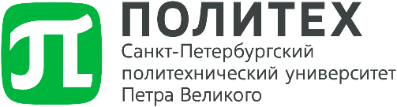 Перечень центров финансовой ответственности (ЦФО) (Институты)
ЦФО 19 – Институт ядерной энергетики – ИЯЭ 
ЦФО 31 – Инженерно-строительный институт – ИСИ 
ЦФО 32 – Институт энергетики – ИЭ
ЦФО 33 – Институт машиностроения, материалов и транспорта – ИММиТ 
ЦФО 37 – Институт промышленного менеджмента, экономики и торговли – ИПМЭиТ 
ЦФО 38 – Гуманитарный институт – ГИ
ЦФО 42 – Институт физической культуры, спорта и туризма – ИФКСТ 
ЦФО 44 – Военный учебный центр – ВУЦ
ЦФО 47 – Институт биомедицинских систем и биотехнологий – ИБСиБ
ЦФО 49 – Институт электроники и телекоммуникаций – ИЭиТ 
ЦФО 50 – Физико-механический институт – ФизМех
ЦФО 51 – Институт компьютерных наук и кибербезопасности - ИКНК
8
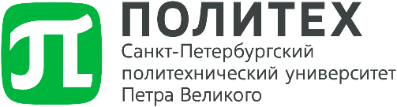 Элементы системы кодирования
123110000 – лицевой счет школа промышленно-гражданского и дорожного строительства

		12			31			01				000
Вид деятельности:		код ЦФО 		код 2 уровня			код лицевого счета
Высшее образование



143162101- лицевой счет хозяйственные договоры НИЛ строительных конструкций и материалов «Политех-СКиМ-тест»

	14					31				62			101
Вид деятельности:			код ЦФО 			код 2 уровня			код лицевого счета:
Хоздоговорная наука										1- год заключения договора,
													01 – порядковый 																				регистрационный номер
9
Аналитический учет по лицевому счету
10
Графический интерфейс аналитического учета
11
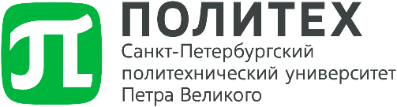 Регламенты формирования смет доходов и расходов
https://www.spbstu.ru/university/organizational-documents/administration-catalogue/
Регламент формирования и утверждения смет доходов и расходов от приносящей доход образовательной деятельности ФГАОУ ВО «СПбПУ» на 2023 год и плановый период 2024 и 2025 годов и внесения в них изменений.
Регламент формирования и утверждения смет доходов и расходов от научной деятельности ФГАОУ ВО «СПбПУ» на 2023 год и плановый период 2024 и 2025 годов и внесения в них изменений 
Регламент формирования и утверждения смет доходов и расходов от приносящей доход прочей деятельности ФГАОУ ВО «СПбПУ» на 2023 год и плановый период 2024 и 2025 годов и внесения в них изменений
Регламент расходования средств, полученных от сдачи в аренду федерального имущества и средств, полученных от оказания услуг по размещению оборудования на территории СПбПУ в 2023 году и плановом периоде 2024 и 2025 годов
12
Спасибо за внимание!
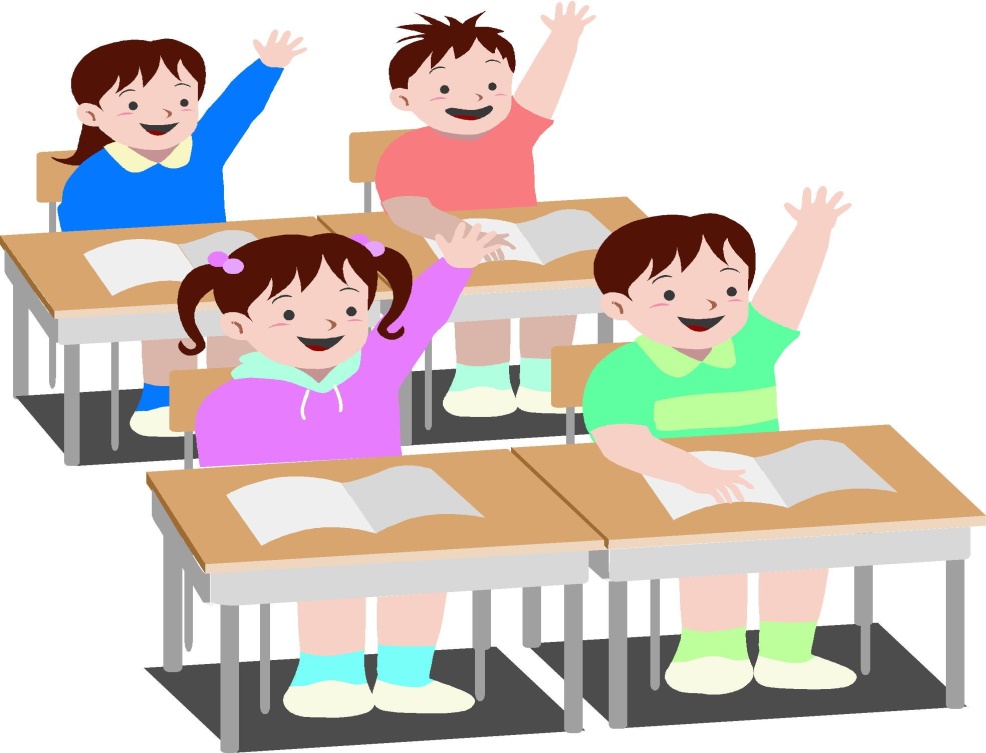 13